Hitting the Nail on the Head with Market Driven Decisions
Jeff Whalen, Ph.D.
STEM Entrepreneur in Residence
The Jim Moran College of Entrepreneurship at Florida State University
Copyright 2019 Whalen Consulting LLC
Who am I?
Jeff Whalen
Scientist Entrepreneur
National High Magnetic Field Lab
Materials science & magnet technology development
Jim Moran School of Entrepreneurship
STEM Entrepreneurship
COMPANIES
MagTech Development
Field deployable trauma mitigation
Wastewater purification
Scientific consulting
Automatic image analysis algorithms
Crystalline materials manufacturing
Innovation ecosystem building
French macarons
Copyright 2019 Whalen Consulting LLC
My Story
Biochemistry BS (2005) & Inorganic Chemistry PhD (2009) at FSU
Joined faculty at MagLab in 2012
Executed several federally funded projects to date from National Science Foundation, Department of Energy & Department of Defense ranging from crystal growth to applied magnetism
7 patents and about 40 publications, more in the hopper
Started two companies in 2012, then a sole owner consulting firm in 2017, then MagCorp in 2018
Joined The Jim Moran School of Entrepreneurship as first STEM Entrepreneur in Residence at FSU in 2017

It wasn’t an easy road, but it was an easy decision
Reality is a perception that can be changed
Inner struggle of a scientist: knowledge gain versus commercial application
Copyright 2019 Whalen Consulting LLC
Subject Matter Expertise
Expertise 
-Science commercialization startups and technology transfer 
-Applied magnetism and development of new magnetically enabled technology
-Crystalline materials growth and processing 
-Hydrogen storage materials and fuel cell technology 
-X-ray diffraction systems 
-Novel process control systems 
-Solid state physicochemical properties characterization 
-Principal investigator experience on multiple successfully completed federally funded projects 
-Highly collaborative cross-disciplinary research history spanning chemistry, materials science, physics and engineering 
-Federal, state and locally funded laboratory-based grant seeking, research activity and reporting 
-Setup and management of new and/or customized laboratories
Technical Experience 
-New and traditional crystal growth methods and custom small and large scale production systems 
-Innovation-to-product development for science and technology based startup companies 
-Crystalline materials growth and characterization using flux, Czchrolski, Brigemann, induction and solution growth methods
-Single crystal and powder X-ray diffraction and structural refinement 
-Modeling of systems with computer generated simulations 
-Simultaneous thermogravimetric analysis/ differential scanning calorimetry (TGA/DSC - SDT) 
-Transmission and scanning electron microscopy/energy dispersive spectrometry (TEM/SEM/EDS) 
-Physical properties probing (PPMS) 
-Magnetometry/electron paramagnetic resonance (MPMS-SQUID/EPR) 
-Solid state magic angle spinning nuclear magnetic resonance (MAS-NMR) 
-Pressure-composition-temperature isotherms (PCT/PCI) 
-Optical Microscopy 
-ASTM specifications testing
Copyright 2019 Whalen Consulting LLC
The goal of this talk is to go into the details of identifying gaps and problems (opportunities) in existing and new markets by acting upon customer feedback.
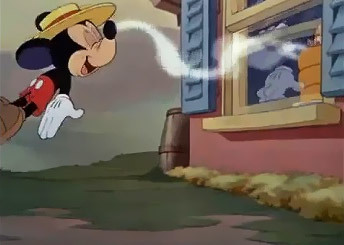 Copyright 2019 Whalen Consulting LLC
Basic Concepts
VALUE is everything driving customer decisions to buy

Value comes from pain being stopped

Pain can come from many places and can often lead to furthered opportunities

Everyone has some kind of pain


Wealth creation vs. wealth transfer, both can solve problems
Copyright 2019 Whalen Consulting LLC
Who is the boss around here…?
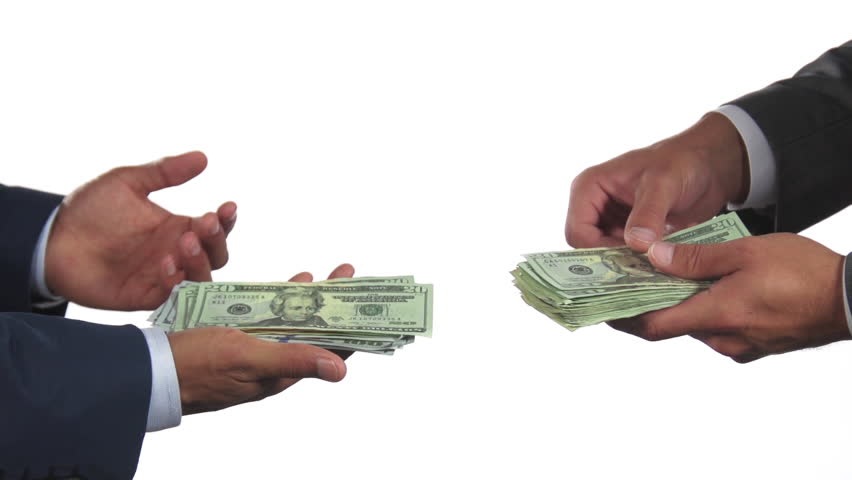 Pitfalls
Goals of furthering knowledge
Following advice from non-customers
Unwillingness to accept market feedback

Opportunities
Negative customer feedback is an open door to discovering the problem…ask what the customer would like to have in a perfect world.
Aggregated customer feedback 
De-risked decision making and actions
Seemingly good ideas are only validated by market demand… 

…otherwise they just sound like a good idea to YOU.
Copyright 2019 Whalen Consulting LLC
Coaxing out the truth 1
Assessing markets and gathering real feedback is the very first step after you have an idea

You don’t need a product idea, but it’s OK to have one at this point
Nobody likes emails from people they don’t know, face to face = BEST but phone is better than email
Make analogies to other solutions in different markets to help customers see your point
Ask why over and over, understand their purpose for wanting the solution so you can make yours a perfect fit
Don’t disagree on anything, just note everything and digest it after the interaction
Make a plan and stick to it, draw your conclusions after you have all your feedback
Copyright 2019 Whalen Consulting LLC
Coaxing out the truth 2
Customers often just know what solution they want, but not how to get it or what would be entailed in making the solution

Listen…have patience
Ask questions, now is not the time to sell!
Drip don’t deluge, be respectful of peoples’ time
Transparency goes a long way, tell customers you want your product to make them very satisfied
Understand who you are talking to and keep this in mind when getting feedback: influencer, gatekeeper, decision maker, payer, user

Your product is important to your customer in this order: Why > How > What
Copyright 2019 Whalen Consulting LLC
Coaxing out the truth 3
WHAT does the customer think about:
The best perceived value proposition?
Their biggest perceived drawback?
Other people like see value?
Other pain(s) could it solve for them?
A flavor for what to ask about:
      

HOW would the customer like:
To have it marketed and sold to them?
To see it packaged and delivered?
The price range & payment structure?
To see the features, capabilities and functions?
To have support & troubleshooting handled?
WHY does the customer:
Want this pain solved?
Want to work with you?
Not have a current solution?
Copyright 2019 Whalen Consulting LLC
Knowing when it’s right
People should walk up and dump their wallet out on the table to buy what you are selling, if not you are selling the wrong product.

(Steve Blank)
Copyright 2019 Whalen Consulting LLC
Hashing up the perfect plan
The team is everything
Be multidisciplinary, nobody knows everything
Expect overturn at the outset, not everyone gets along
Leverage your skills and those of your teammates
Delegate, then delegate more, then organize your thoughts and continue delegating

Maximizing de-risking
Early commitments & support are awesome, push for the pre-sale if you think it’s possible
Early adoption strategies that de-risk ventures: stakeholder funding, alpha testing feedback, letters of commitment, etc.
Get feedback from other key players in the market (political influencers, educators, suppliers, etc.)
Show customers every development stage of the product concept and get feedback
Pilot programs help to control outcomes and maximize feedback gathering
Copyright 2019 Whalen Consulting LLC